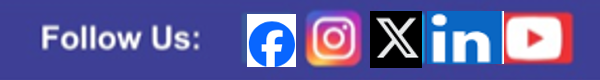 Face Detection Readers
AIFD-201/AIFD-502/AIFD-503
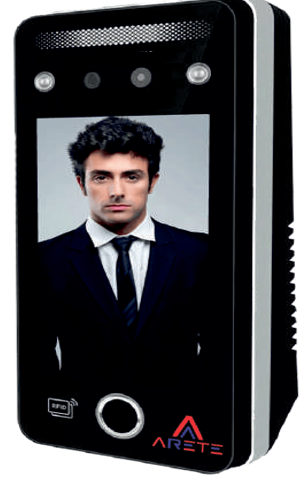 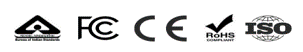 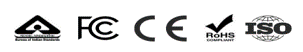 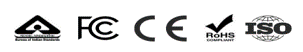